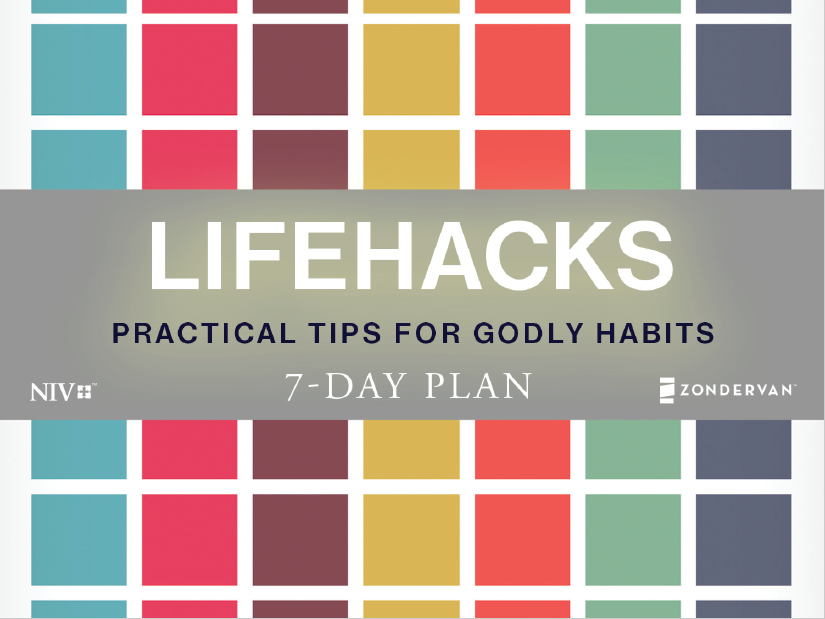 PRA CT ICA L T IPS FOR GODLY HABIT S
LIFEHACKS: PRACTICAL  TIPS FOR  GODLY  HABITS  7-DAY PLAN
Get tips and advice for incorporating valuable spiritual disciplines into your life!  Each day’s reading offers scriptural wisdom and common-sense ideas on topics  such as prayer, wisdom, rest, worship, faithfulness, and character formation.
Articles were selected from the 365 articles in the NIV Lifehacks Bible.


DAY 1: What to Remember When You Feel God Is Not Listening  Habit: Prayer

DAY 2: 4 Ways to Get Wisdom  Habit: Developing Wisdom

DAY 3: Sleep As a Spiritual Activity  Habit: Rest

DAY 4: What to Do When You Don’t Feel Like Worshiping  Habit: Worship

DAY 5: How to Grow in Grace  Habit: Faithfulness

DAY 6: The Benefits of Reading Scripture Aloud  Habit: Engaging Scripture

DAY 7: How to Develop Humility  Habit: Character Formation
In all this you greatly rejoice, though now for a little while you may have had to  suffer grief in all kinds of trials. These have come so that the proven genuineness  of your faith—of greater worth than gold, which perishes even though refined by  fire—may result in praise, glory and honor when Jesus Christ is revealed.
1   Peter 1:6-7
Day 1
What  to  Remember  When  You  Feel God  Is Not  Listening. Habit: Prayer
“How long, LORD, must I call for help, but you do not listen?”  (Habakkuk 1:2).
Have you ever felt, like Habakkuk, that your cries to God are  falling on deaf ears?
Does God seem distant? Do you feel he’s abandoned you in  your time of need? What should we think and how should we  react when God seems distant?
Here are four things to remember when enduring God’s  silence:
You’re not alone — Giants of the faith, from Martin Luther  to C. S. Lewis, have written about the spiritual crises they’ve  endured after seeking God’s comfort and feeling his absence.  And in the Bible we find kings, from David to Jesus, feeling  similarly forsaken by the Father (see Psalm 22:1 and Matthew  27:46). We can take comfort in knowing that we’re not the  only ones who have gone through such experiences, and that  the silence is not necessarily a reflection on the quality of our  faith or our relationship with God.
It’s temporary —Feelings of distance from God are a  temporary trial. As Peter said, “In all this you greatly rejoice,
though now for a little while you may have had to suffer grief  in all kinds of trials” (1 Peter 1:6).
It’s for a reason —Peter also says trials come so they can  prove the genuineness of our faith (see 1 Peter 1:7). God puts  us through trials to test and strengthen our faith and our  reliance on his mercy. As John MacArthur says:
“As one of God’s children, you are promised His presence,  though for now you feel alone and without help. Rest in  knowing God your Father has good reasons for bringing you  into your trial. He is committed to making you holy, even if it  means taking away your happiness for a time.”1
You’re being heard — Even when God seems to be a million  miles away he is always closer than our breath. He hears you,  so don’t be afraid to be bold and ask, like Habakkuk, why your  cries are going unanswered. Keep praying and know God’s  silence won’t last forever.
PRACTICAL TAKEAWAY: Our suffering under God’s silence  has a purpose and can be used to help us grow in faith  and obedience.
The law of the LORD is perfect,  refreshing the soul.
The statutes of the LORD are trustworthy,  making wise the simple.
Psalm 19:7
Day 2
4   Ways  to  Get  Wisdom. Habit:  Developing Wisdom
Wisdom is a capacity of the mind that allows us to understand  life from God’s perspective. Throughout the book of Proverbs,  Solomon encourages us to “get wisdom” (Proverbs 4:5). He  says those who get wisdom love life (see 19:8); that it’s better  to get wisdom than gold (see 16:16); and that those who get  wisdom find life and receive favor from the Lord
(see 8:32 – 35).
Yet in Ecclesiastes 7:23 – 24 Solomon also makes clear that  getting wisdom is a challenging process: “ ‘I am determined  to be wise’ — but this was beyond me. Whatever exists is far  off and most profound — who can discover it?”
Fortunately, Scripture provides us instruction in this area.  Here are four Biblical instructions for how to get wisdom:
1. Fear God — Solomon says the fear of the Lord is the  beginning of wisdom (see Proverbs 9:10). But how should we  fear God? Philipp Melanchthon, a collaborator of Martin Luther,  discussed what it means to fear God by contrasting filial fear  with servile fear. Filial fear is the type of respect and love a  child has for a parent, a fear of offending the one they most
adore and trust. In contrast, servile fear is the kind of fear  that a prisoner has for his jailer or executioner.2
Desire wisdom — The second step to getting wisdom is to  desire it with all our heart. As Solomon says, we must “look  for it as for silver and search for it as for hidden treasure”  (Proverbs 2:4).
Pray for wisdom — As James tell us, “If any of you lacks  wisdom, you should ask God, who gives generously to all  without finding fault, and it will be given to you” (James 1:5).
Study God’s Word — The fourth step in getting wisdom  is studying and meditating on God’s Word (see Psalm 19:7).
We shouldn’t rely merely on our own understanding, though,  but lean on the wisdom and insight produced by Christians  throughout the church’s history.
PRACTICAL TAKEAWAY: To get wisdom we must fear God,  study his Word and prayerfully desire to understand life from  God’s perspective.
I lie down and sleep;
I wake again, because the LORD sustains me.
Psalm 3:5
Day 3
Sleep As  a Spiritual Activity. Habit:   Rest
The one activity we do more than any other is sleep. About  one-third of each day and one-third of our lives is spent  sleeping. Sleep is so essential to the functioning of our  bodies that we will die if we go too long without it. But the  importance of sleep is not limited to our physical
functions — sleep is also a spiritual activity.
Sleep is a spiritual reminder — Everyone sleeps, but our  heavenly Father never does (see Psalm 121:4). Sleep is  therefore a daily reminder that we are not God. “Once a day  God sends us to bed like patients with a sickness,” says John  Piper. “The sickness is a chronic tendency to think we are in  control and that our work is indispensable. To cure us of this  disease God turns us into helpless sacks of sand once a day.”3
Sleep is an act of spiritual trust — We are never more physically  vulnerable than when we are sleeping. Although most of us  live in relative safety, for many people throughout history —  including David in his flight from Absalom — to sleep was to  place oneself at the mercy of one’s enemies.
Sleep is an earthly picture of a spiritual reality — In Scripture,  sleep is frequently used as a metaphor for death. For instance,  Jesus confused his disciples concerning Lazarus by using the  euphemism of Lazarus being asleep — which the disciples took  literally (see John 11).  Death is described as sleep, especially
for believers (see 1 Corinthians 15; 1 Thessalonians 4), while the  resurrection is sometimes described as waking from sleep  (see Job 14:12).4
Sleep as spiritual preparation —One of the most overlooked  aspects of spiritual formation is simply getting enough sleep.  As John Ortberg says, “I have discovered I have a very hard  time thinking and feeling and acting like Jesus when I lack  sleep.” Sleep is a form of spiritual preparation that equips us  to follow where Christ leads.5
PRACTICAL TAKEAWAY: Sleep is essential for both our  physical health and our spiritual development.
and gave me a firm place to stand.  He put a new song in my mouth,
a hymn of praise to our God.
Many will see and fear the LORD  and put their trust in him.
Psalm 40:1-3
I waited patiently for the LORD;
he turned to me and heard my cry.
He lifted me out of the slimy pit,  out of the mud and mire;
he set my feet on a rock
Day 4
What  to  Do  When  You  Don’t  Feel Like Worshiping. Habit: Worship
We’re singing the hymns and praise songs, listening to the  preaching and fellowshipping with other believers. But  something is missing from this worship service. There’s an  absence of genuine emotion, a lack of real feeling. The usual  awe and gratitude that accompanies worship is replaced
by emptiness.
What can we do in times like this when we don’t feel like  worshiping God?
Don’t try to fake it — There is a common admonition to “fake  it til you make it,” to act as if you feel something until you
actually begin to feel it. But God doesn’t want this type of faux  worship (see Matthew 15:7 – 8). We can neither ignore our  emotions nor act as if we are feeling something toward God  that we are not.
Clarify our emotions — Sometimes the issue is not that we  don’t feel anything, but rather that we are overcome by other  strong emotions. For instance, if we have recently experienced  loss or grief, we might not feel like singing songs of praise.
In such situations the answer could be to find other ways to  commune with God, such as fasting.
Confess our sin — If we feel cold toward God, it could be a sign  of hidden sin that needs to be confessed. Examine your heart  and repent of any behavior that might be causing you
to distance yourself from the Lord.
Wait patiently for God —David likely found himself in such  a situation at the beginning of Psalm 40. But he “waited
patiently for the LORD” (verse 1) until God “put a new song in  [his] mouth, a hymn of praise to our God” (verse 3). As Steve  Fuller explains, “The Hebrew word [for waiting] does not mean  passive waiting; it means eager seeking. It means taking the  steps that God has promised to use to help us, while trusting  him expectantly to work.”6
Seek God by turning to him in prayer, reading Scripture and  meditating on his Word. Recognize that, like David, if you wait  on God, he will in due course pull you from the mire and put
a new song in your mouth.
PRACTICAL TAKEAWAY: When we don’t feel like worshiping,  we can examine ourselves, confess our sins and wait patiently  for the Lord.
He saved us, not because of righteous things we had done, but because  of his mercy. He saved us through the washing of rebirth and renewal by  the Holy Spirit.
Titus 3:5
Day 5
How  to  Grow  in Grace. Habit: Faithfulness
It is a law of nature that where there is no growth, there is no  life. That principle applies as much to our spiritual lives as it  does to plants and children. The way we grow in our spiritual  formation is to “grow in the grace and knowledge of our Lord  and Savior Jesus Christ” (2 Peter 3:18). But what does that  mean? If grace is entirely God’s gift to us, how can we take  the initiative to “grow in grace”?
As the nineteenth-century theologian Archibald Alexander  explains, “Just so far as any soul increases in spiritual  knowledge, in the same degree it grows in grace.”7 To grow in  grace requires that we be diligent in the acquisition of spiritual  knowledge, both experiential and intellectual, that allows us to  grow in wisdom — knowledge of our spiritual state, knowledge  of God’s Word and knowledge of Christ.
In his essay “Growth in Grace,” Alexander offers several  suggestions for how to grow in grace:
1. Recognize that it will take sustained effort — “As growth  in grace is gradual, and the progress from day to day  imperceptible, we should aim to do something in this work
every day. We should die daily unto sin and live  unto righteousness.”
Do the work, but rely on the Holy Spirit — Our progress in  spiritual formation requires that we “do the work” by diligently  practicing spiritual disciplines. But even as we add our human  efforts toward sanctification, we should realize that any  progress is the work of the Holy Spirit. A good rule of thumb is  to “use the means as vigorously as if you were to be saved by  your own efforts, and yet trust as entirely to the grace of God  as if you made use of no means whatsoever.”
Study Scripture for spiritual benefit rather than for curiosity  and controversy — “Avoid curious and abstruse speculations  respecting things unrevealed and do not indulge a spirit of  controversy.”8 Our efforts in studying Scripture should lead  us to become more like Jesus, not toward becoming better  theological debaters or curators of obscure speculation.
PRACTICAL TAKEAWAY: Growing in grace requires acquiring  the spiritual knowledge that leads us to become more  obedient to Christ.
Until I come, devote yourself to the public reading of Scripture,  to preaching and to teaching.
1   Timothy 4:13
Day 6
The  Benefits of  Reading Scripture Aloud. Habit:  Engaging  Scripture
the words rapidly. Reading aloud forces us to read more slowly,  which gives us more time to process what we’re reading
and broadens our opportunity to hear God speak  through Scripture.
It is also valuable to read aloud to several individuals and  groups. Here are some tips for making reading aloud part  of your routine.
You and your family — It might feel odd at first, but try reading  aloud to yourself regularly during your individual Bible reading  sessions. Or add reading aloud to your family night or family  devotional time.
The young and the old —Offer to read to children who might  only hear about God during Sunday school class. Or perhaps  volunteer to read to the elderly, who because of infirmity or  advanced age might no longer be able to read the Bible for  themselves. Every believer, whether young or old, benefits  from being frequently engaged with Scripture.
PRACTICAL TAKEAWAY: Reading Scripture aloud can help  us — as individuals and as a community — to better hear  and connect with God’s Word.
Paul told Timothy to “devote yourself to the public reading  of Scripture, to preaching and to teaching.” (1 Timothy 4:13)
“That’s a passage about preaching,” notes author Tim Challies,  “but it’s also a passage about just plain reading the Bible out  loud.”9 Here are a number of practical reasons why reading  the Bible aloud is a beneficial habit to adopt:
Reading aloud is multi-sensory — Outside worship services,  our engagement with Scripture tends to involve only one  of our five senses — sight. When we add hearing to seeing,  we stimulate different areas of our brain, providing a multi-
sensory experience that can help us have a more meaningful  experience with the Word of God.
Reading aloud improves retention — When we read aloud,  the words we speak are translated into speech, giving us two  types of memories — the knowledge of producing the spoken  words as well as the memory of hearing them. This makes our
memory for the spoken word more distinct from the verses we  read silently.10
Reading aloud slows us down —Our eyes and brains are faster  than our mouths. When we read silently we see and process
if my people, who are called by my name, will humble themselves and pray  and seek my face and turn from their wicked ways, then I will hear from  heaven, and I will forgive their sin and will heal their land.
2 Chronicles 7:14
Day 7
How  to  Develop  Humility. Habit:  Character Formation
Use truth as the primary tool — The primary means we humble  ourselves is by learning what God has to say about us. When  you search the Scriptures, make note of all the things — both  positive and negative — God has to say about mankind. Only  by learning God’s truth can we acquire the self-knowledge  necessary to develop humility.
Surround yourself with people who will exhort and rebuke  you — We need people in our lives who will provide an  honest assessment —praising us for our virtues and  chastising us for our failings.
Serve others — Humility is not just about agreeing to an  idea of who we are, but rather it is self-knowledge gained
through experience. The surest way to gain such experiential  knowledge is by serving others (see Galatians 5:13). Through  service, we learn that our God-given talents and abilities  make us different, but not better, than our neighbor.
PRACTICAL TAKEAWAY: Humility is a virtue developed by  constantly seeking to see ourselves as God sees us.
After the dedication of the temple, God appears to Solomon at  night and tells him that if the people “will humble themselves  and pray and seek my face and turn from their wicked ways,  then I will hear from heaven, and I will forgive their sin and will  heal their land” (2 Chronicles 7:14).
We know we need to humble ourselves before God. But what  does that mean, and what does it require? Let’s look at some  of the ways we can develop humility:
Fight pride and self-doubt — Humility allows us to see  ourselves in proper relation to God and neighbor, leading us to  an accurate self-assessment. We fail to humble ourselves when  we develop an inaccurate view of ourselves because of either  pride or self-doubt — both enemies of humility that we must  battle. As Greg Willson explains:
“Pride and self-doubt are really two sides of the same coin.  One believes that we know better than God does, the other  believes that he isn’t good or powerful enough to change us.  Neither makes much of God, effectively bringing him down  below us. The prideful and the self-doubters both believe  they’re better than God, they just show it in different ways.”
Endnotes
John MacArthur, “I feel abandoned in my trial. Why does  God seem so distant when I need Him most?” Grace to You,  accessed January 13, 2015, http://www.gty.org/resources/  questions/QA155/I-feel-abandoned-in-my-trial-Why-does-  God-seem-so-distant-when-I-need-Him-most

R. C. Sproul, “What Does It Mean to Fear God?” Ligonier  Ministries, accessed January 5, 2015, http://www.ligonier.org/  blog/what-does-it-mean-fear-god/.

John Piper, “A Brief Theology of Sleep,” Desiring God,  August 3, 1982, http://www. De. siringgod.org/articles/a-brief-  theology-of-sleep

Jason McMartin, “Sleep, Sloth, and Sanctification,” Journal of  Spiritual Formation & Soul Care 6, no. 2 (2014): 255 – 72.

John Ortberg, The Life You’ve Always Wanted (Grand  Rapids, MI: Zondervan, 2013).

Steve Fuller, “When You Don’t Feel Like Worshiping,”  Desiring God, August 24, 2014, http://www.desiringgod.org/  articles/when-you-don-t-feel-like-worshiping
7. Archibald Alexander, “Growth in Grace,” accessed  August 16, 2014, http://www.the-highway.com/growth_  Alexander.html.lrrtr
8. IBID.
Tim Challies, “A Cost of All This Preaching?” Challies.com,  April 21, 2014, http://www. challies.com/articles/a-cost-of-all-  this-preaching

Art Markman, “Say it loud: I’m creating a distinctive  memory,” Psychology Today, May 11, 2010, http://www.  psychologytoday.com/blog/ulterior-motives/201005/say-it-  loud-i-m-creating-distinctive-memory

Mike Cosper, Rhythms of Grace: How the Church’s Worship  Tells the Story of the Gospel (Wheaton, IL: Crossway, 2013).
Take 20% Off Your Purchase of the NIV Lifehacks Bible when you use Coupon Code: READ20
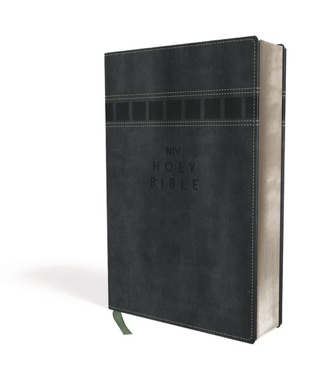 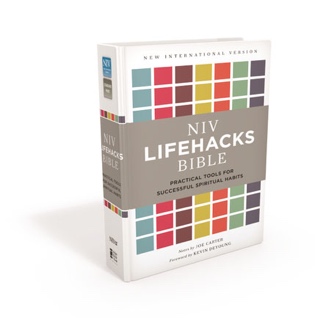 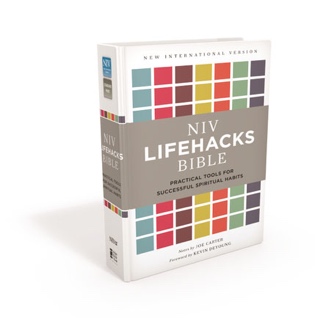 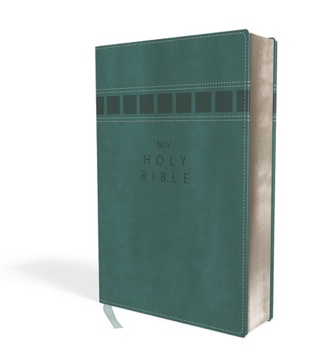 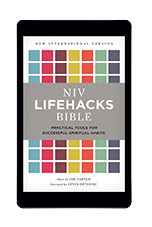 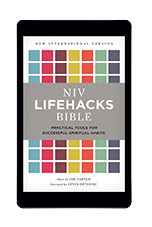 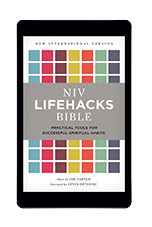 eBook:
$12.99
Hardcover:
$34.99
Charcoal:
$49.99
Turquoise:
$49.99
www.Zondervan.com
*Coupon Code valid on print products only*
Other Devotionals You May Enjoy:
NIV LifeConnect Study Bible
NIV Beautiful Word Bible
Real-Life Devotional for Women
God’s Justice
Forgiveness: 7 Truths that Will Free You
Recovery Insights from Bible Personalities
Healthy Insights for a God-Centered Marriage
Parenting with Grace